Genomic Data Visualization(slides on class website)
Prof. Jean Fan
Announcements
COVID exposure
If I do test positive or become symptomatic, we will move to virtual
HW1 and HW2 are now graded
Drop date for this class in Feb 12
Quiz this Friday Feb 10

Lesson objectives:
Quick review of tSNE
Kmeans 
Coding loops
t-SNE review
Prof. Jean Fan
tSNE review
Step 1: Compute a scaled similarity pij between every pair of points i and j in high dimensional space
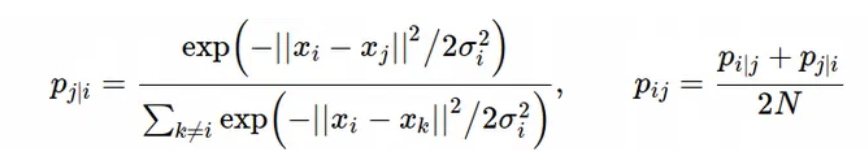 tSNE review
Step 1: Compute a scaled similarity pij between every pair of points i and j in high dimensional space
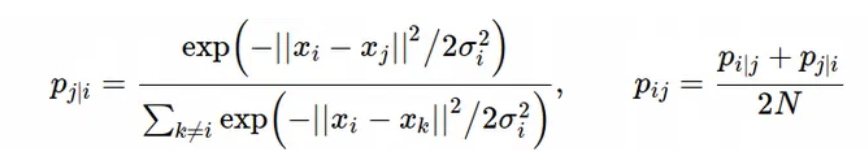 σi is a choice we make
Related to “perplexity” parameter 
in your R code
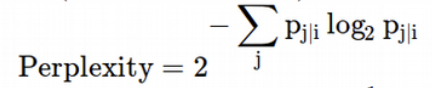 tSNE review
Step 2: randomly squish all our points into a low dimensional space and compute another scaled similarity qij between every pair of points i and j in low dimensional space
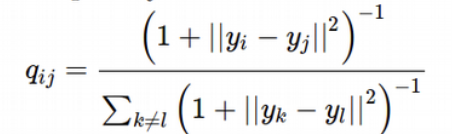 tSNE review
Step 3: quantify the KL divergence between these two scaled similarities

Step 4: iterate step 2 and step 3 N steps to minimize KL divergence
(can be set with “max_iter = 1000” parameter in your R code)
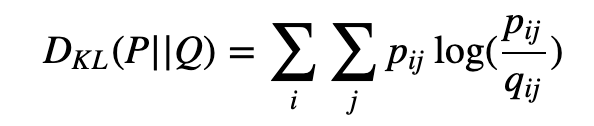 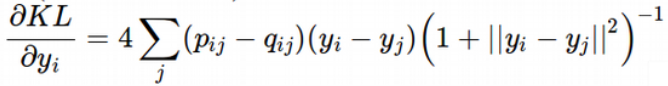 K-means clustering
Prof. Jean Fan
Why cluster?
Gene B
Gene B
Gene A
Gene A
K-means clustering algorithm
Step 1: randomly place k centroids
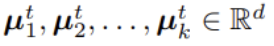 Gene B
Gene A
K-means clustering algorithm
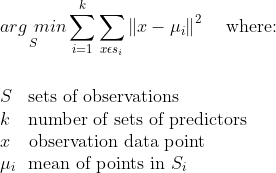 Step 2: for each observation (x), find the nearest centroid
Gene B
Gene A
K-means clustering algorithm
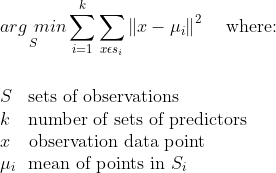 Step 3: assign the observation (x) to that cluster
1
2
Gene B
3
Gene A
K-means clustering algorithm
Step 4: for each centroid, recompute to find a new centroid based on the observations in that cluster
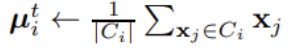 Gene B
Gene A
K-means clustering algorithm
Step 5: repeat steps 2 through 4 until cluster assignments no longer change
1
Gene B
2
3
Gene A
K-means clustering algorithm
Step 5: repeat steps 2 through 4 until cluster assignments no longer change
1
Gene B
2
3
Gene A
K-means clustering algorithm
Step 5: repeat steps 2 through 4 until cluster assignments no longer change
1
Gene B
2
3
Gene A
How to pick an appropriate k?
What if I had picked k = 2?
Gene B
Gene A
How to pick an appropriate k?
What if I had picked k = 2?
1
Gene B
2
Gene A
How to pick an appropriate k?
What if I had picked k = 2?
1
Gene B
2
Gene A
How to pick an appropriate k?
What if I had picked k = 2?
1
Gene B
2
Gene A
How to pick an appropriate k?
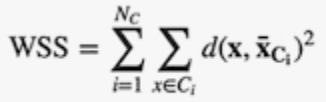 How does the within cluster sum of squares compare?
1
1
Gene B
Gene B
2
2
3
Gene A
Gene A
How to pick an appropriate k?
What if I had picked k = 4?
Gene B
Gene A
How to pick an appropriate k?
What if I had picked k = 4?
1
3
Gene B
2
4
Gene A
How to pick an appropriate k?
What if I had picked k = 4?
1
3
Gene B
2
4
Gene A
How to pick an appropriate k?
What if I had picked k = 4?
1
Gene B
3
4
2
Gene A
How to pick an appropriate k?
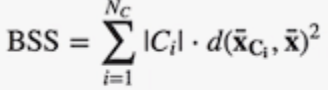 How does the between cluster sum of squares compare?
1
1
Gene B
Gene B
3
2
4
3
2
Gene A
Gene A
How to pick an appropriate k?
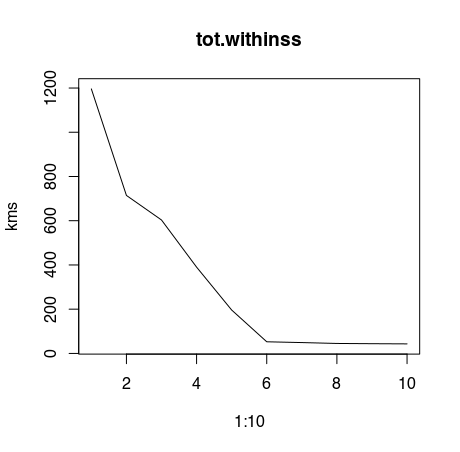 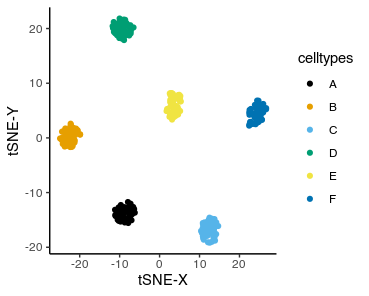 What can we compute k-means on?
Can we do k-means on categorical data?